The Spanish Language
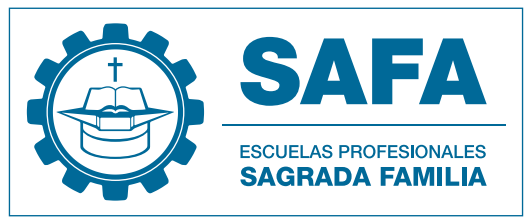 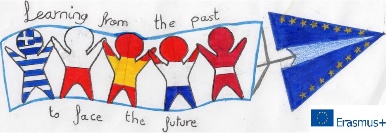 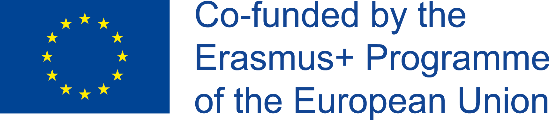 History of the language
Facts
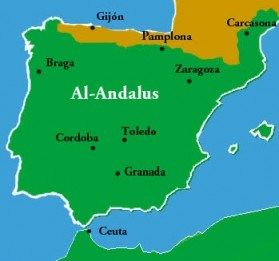 Over 400 millions of native speakers of Spanish.

Official language in more than 20 countries.

Strongly influenced by Arabic.

The Royal Spanish Academy supervises the language.

Over 50 million people who speak Spanish in the USA. More people than in Spain.
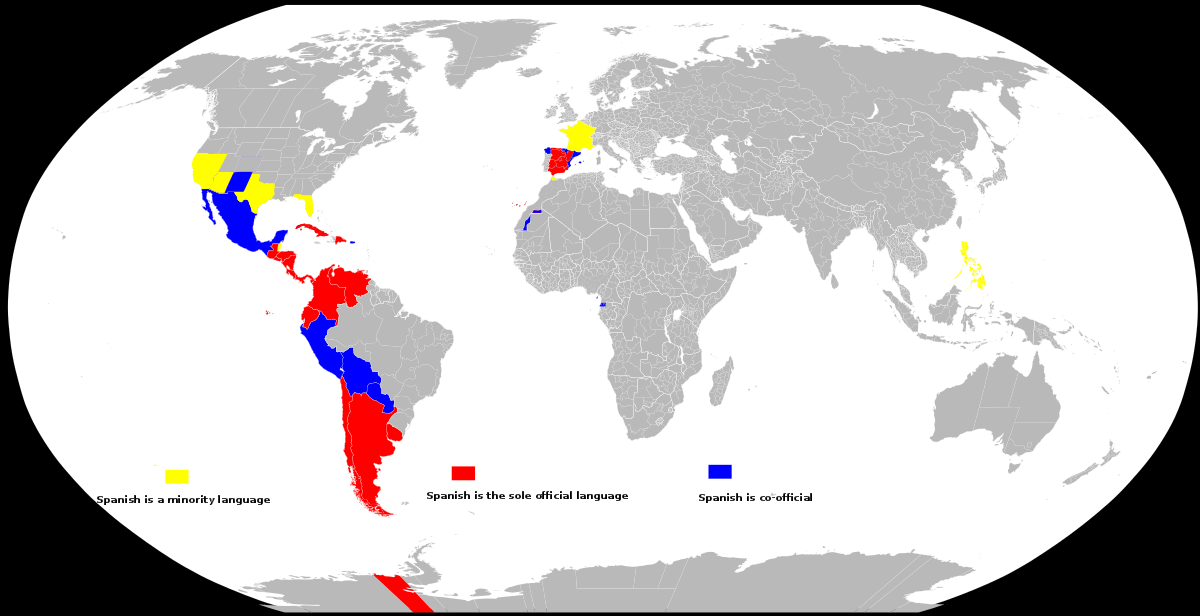 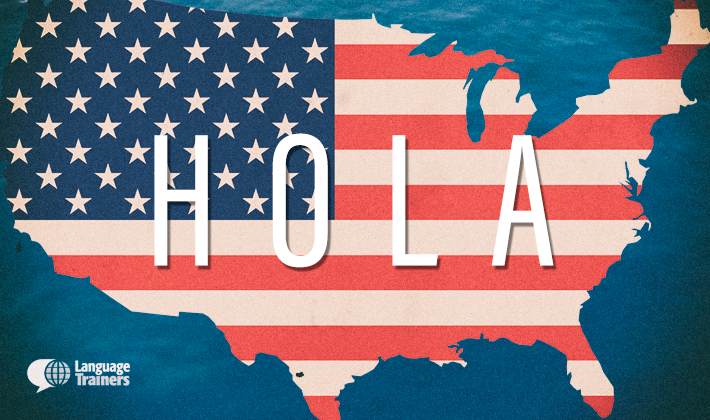 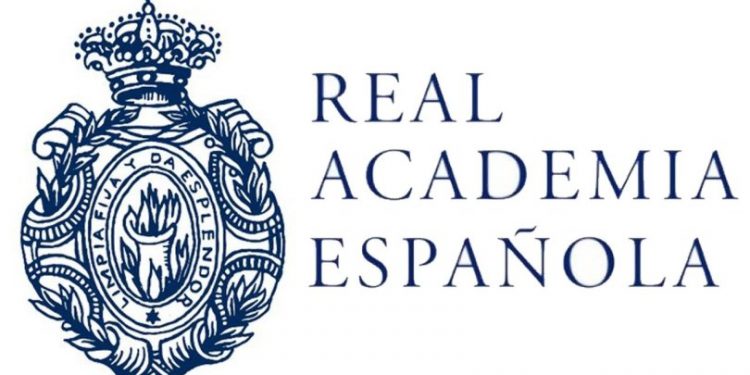 Most important words and phrases
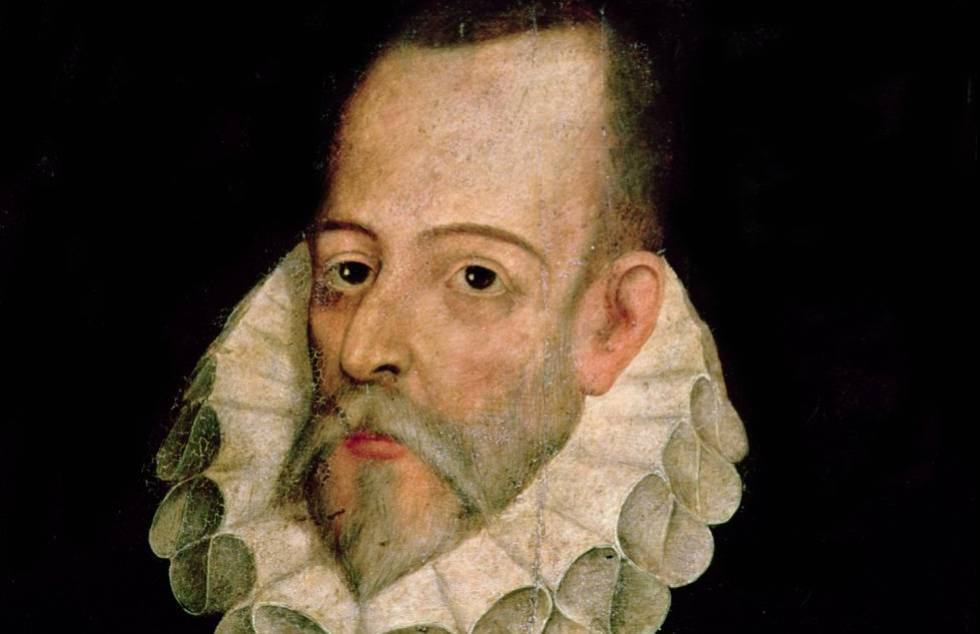 Most relevant books or writersMiguel de Cervantes“Don Quijote de la Mancha”
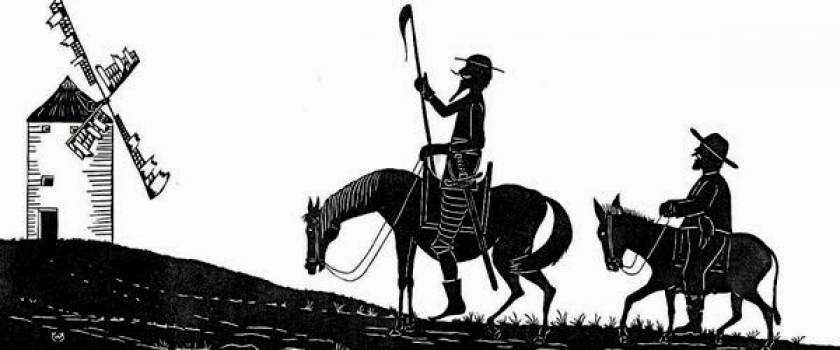 5 Spanish Nobel Prizes for Literature
José de Echegaray 
 Jacinto Benavente 
 Juan Ramón Jiménez 
 Vicente Aleixandre 
 Camilo José Cela
Spanish words of Arabic influence
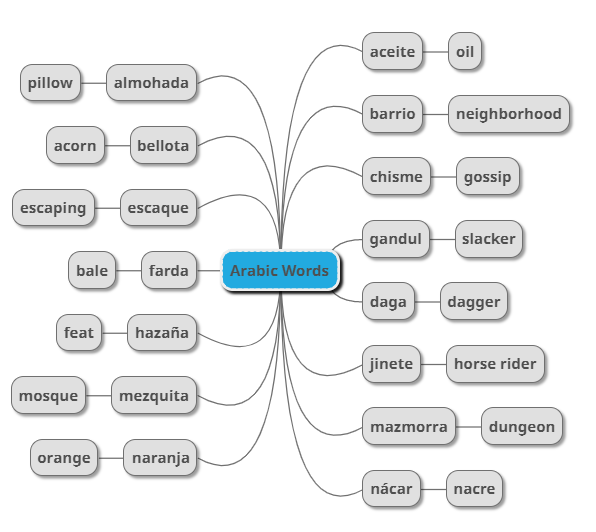 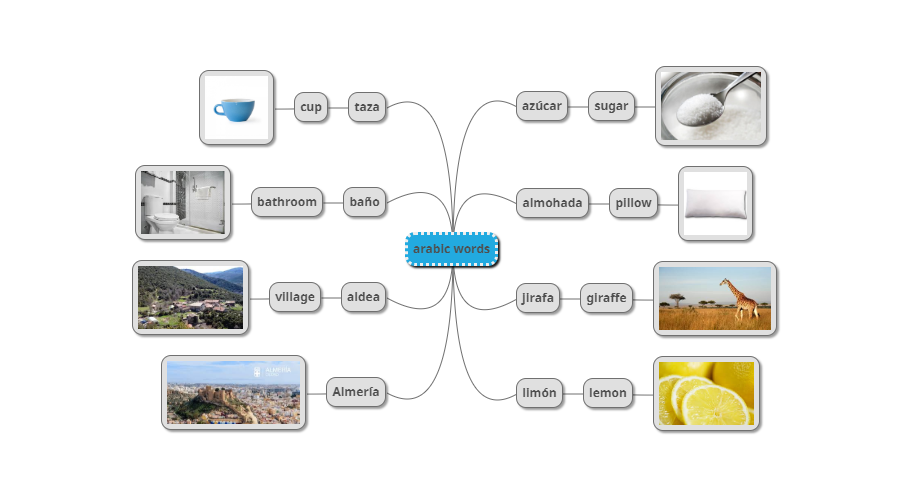 Proverbs
The early bird catches the worm
No pain, no gain
Never look a gift horse in the mouth
Better late than never
Where there’s a will, there’s a way